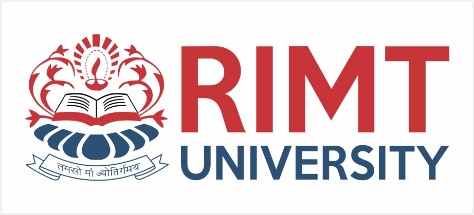 Operating System/ BTCS-2401
Course Name: B.Tech CSESemester: 4th
Prepared by: Er. Jasdeep Singh
1
education for life                              www.rimt.ac.in
Department of Computer Science & Engineering
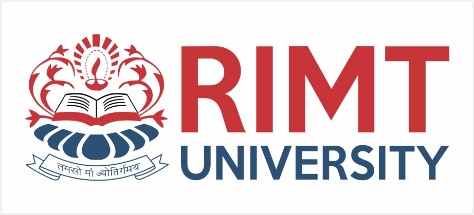 Topic 12th :CPU Scheduling
education for life                              www.rimt.ac.in
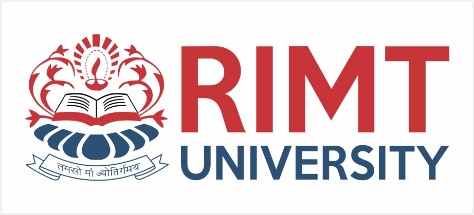 Topics To Be Covered
Methods for Handling Deadlocks
Deadlock Prevention
Deadlock Avoidance
Deadlock Detection 
Recovery from Deadlock
education for life                              www.rimt.ac.in
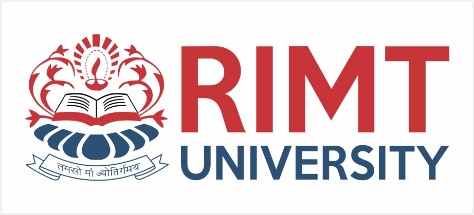 Methods for Handling Deadlocks
Ensure that the system will never enter a deadlock state
Allow the system to enter a deadlock state and then recover
Ignore the problem and pretend that deadlocks never occur in the system; used by most operating systems, including UNIX
education for life                              www.rimt.ac.in
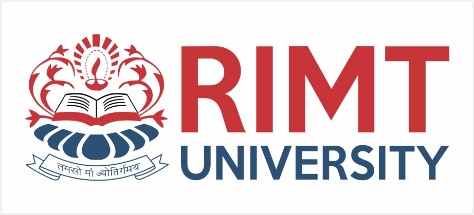 Deadlock Prevention
Restrain the ways request can be made
Mutual Exclusion – not required for sharable resources; must hold for nonsharable resources
Hold and Wait – must guarantee that whenever a process requests a resource, it does not hold any other resources
Require process to request and be allocated all its resources before it begins execution, or allow process to request resources only when the process has none
Low resource utilization; starvation possible
education for life                              www.rimt.ac.in
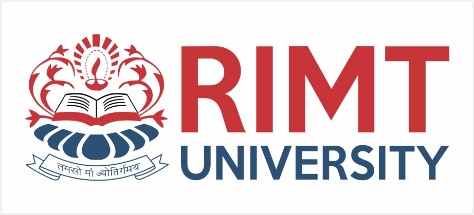 Deadlock Prevention (Cont.)
No Preemption –
If a process that is holding some resources requests another resource that cannot be immediately allocated to it, then all resources currently being held are released
Preempted resources are added to the list of resources for which the process is waiting
Process will be restarted only when it can regain its old resources, as well as the new ones that it is requesting
Circular Wait – impose a total ordering of all resource types, and require that each process requests resources in an increasing order of enumeration
education for life                              www.rimt.ac.in
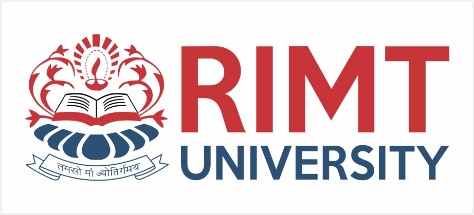 Deadlock Avoidance
Requires that the system has some additional a priori information available
Simplest and most useful model requires that each process declare the maximum number of resources of each type that it may need
The deadlock-avoidance algorithm dynamically examines the resource-allocation state to ensure that there can never be a circular-wait condition
Resource-allocation state is defined by the number of available and allocated resources, and the maximum demands of the processes
education for life                              www.rimt.ac.in
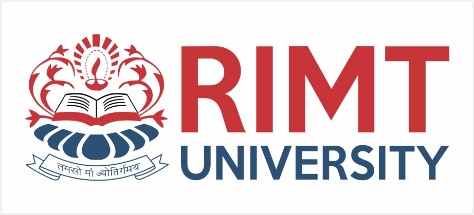 Safe State
When a process requests an available resource, system must decide if immediate allocation leaves the system in a safe state
System is in safe state if there exists a sequence <P1, P2, …, Pn> of ALL the  processes  in the systems such that  for each Pi, the resources that Pi can still request can be satisfied by currently available resources + resources held by all the Pj, with j < I

That is:
If Pi resource needs are not immediately available, then Pi can wait until all Pj have finished
When Pj is finished, Pi can obtain needed resources, execute, return allocated resources, and terminate
When Pi terminates, Pi +1 can obtain its needed resources, and so on
education for life                              www.rimt.ac.in
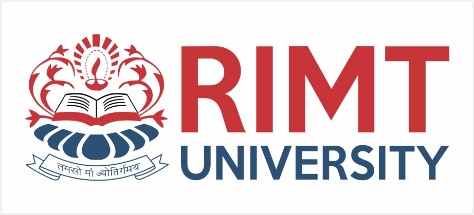 Basic Facts
If a system is in safe state  no deadlocks
If a system is in unsafe state  possibility of deadlock
Avoidance  ensure that a system will never enter an unsafe state.
education for life                              www.rimt.ac.in
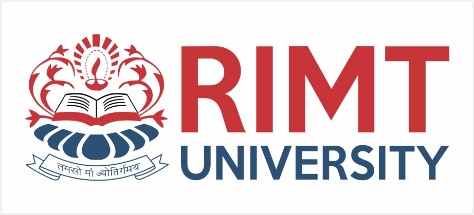 Safe, Unsafe, Deadlock State
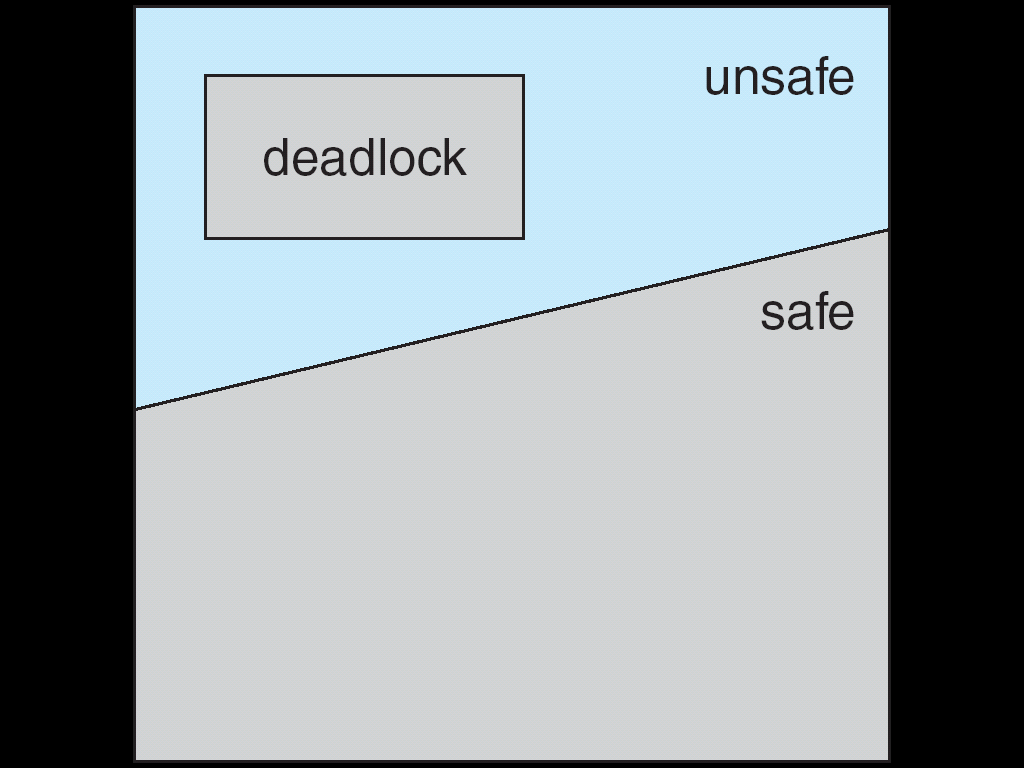 education for life                              www.rimt.ac.in
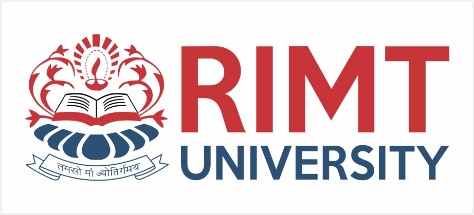 Avoidance algorithms
Single instance of a resource type
Use a resource-allocation graph

Multiple instances of a resource type
 Use the banker’s algorithm
education for life                              www.rimt.ac.in
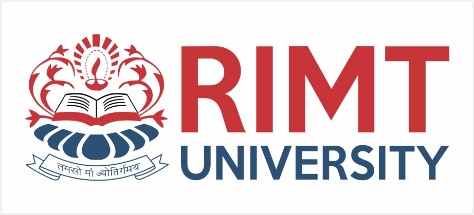 Resource-Allocation Graph Scheme
Claim edge Pi  Rj indicated that process Pj may request resource Rj; represented by a dashed line
Claim edge converts to request edge when a process requests a resource
Request edge converted to an assignment edge when the  resource is allocated to the process

When a resource is released by a process, assignment edge reconverts to a claim edge
Resources must be claimed a priori in the system
education for life                              www.rimt.ac.in
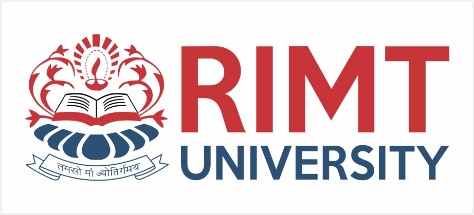 Resource-Allocation Graph
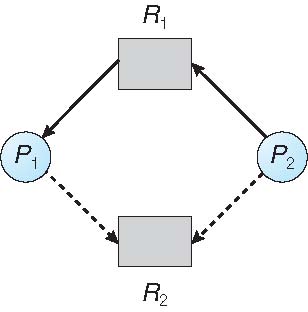 education for life                              www.rimt.ac.in
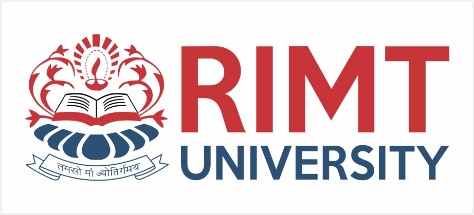 Unsafe State In Resource-Allocation Graph
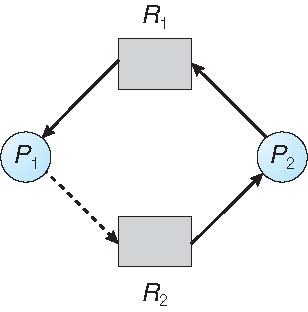 education for life                              www.rimt.ac.in
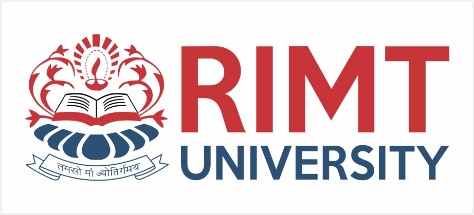 Resource-Allocation Graph Algorithm
Suppose that process Pi requests a resource Rj

The request can be granted only if converting the request edge to an assignment edge does not result in the formation of a cycle in the resource allocation graph
education for life                              www.rimt.ac.in
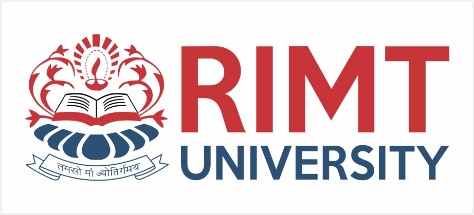 Banker’s Algorithm
Multiple instances
Each process must a priori claim maximum use
When a process requests a resource it may have to wait  
When a process gets all its resources it must return them in a finite amount of time
education for life                              www.rimt.ac.in
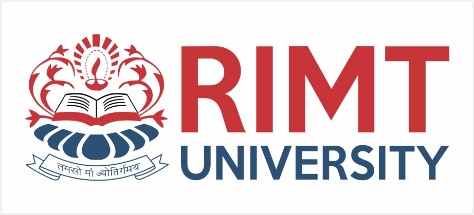 Data Structures for the Banker’s Algorithm
Let n = number of processes, and m = number of resources types.
Available:  Vector of length m. If available [j] = k, there are k instances of resource type Rj  available

Max: n x m matrix.  If Max [i,j] = k, then process Pi may request at most k instances of resource type Rj

Allocation:  n x m matrix.  If Allocation[i,j] = k then Pi is currently allocated k instances of Rj

Need:  n x m matrix. If Need[i,j] = k, then Pi may need k more instances of Rj to complete its task
Need [i,j] = Max[i,j] – Allocation [i,j]
education for life                              www.rimt.ac.in
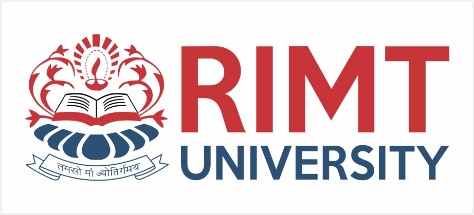 Deadlock Detection
Allow system to enter deadlock state 
Detection algorithm
Recovery scheme
education for life                              www.rimt.ac.in
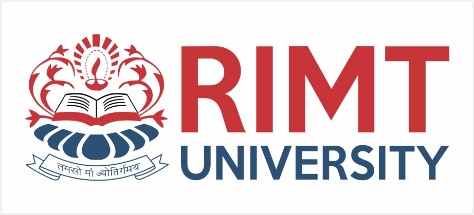 Resource-Allocation Graph and Wait-for Graph
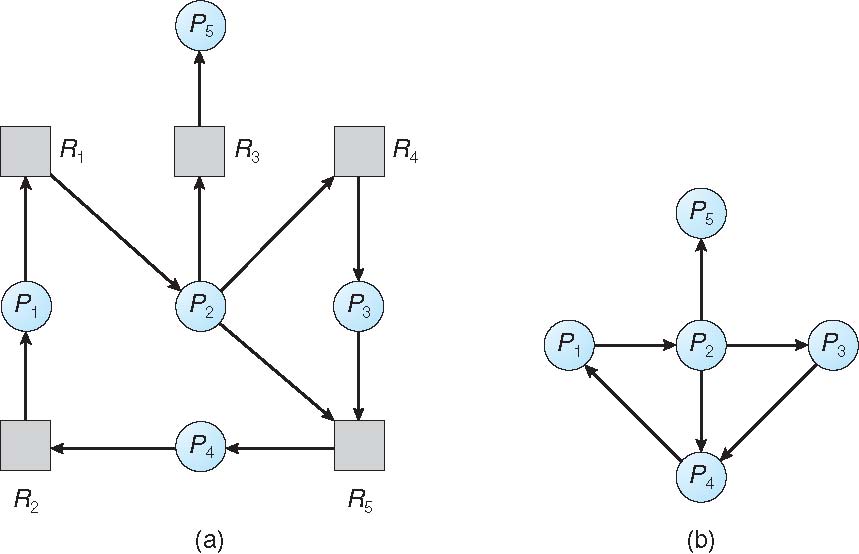 Resource-Allocation Graph
Corresponding wait-for graph
education for life                              www.rimt.ac.in
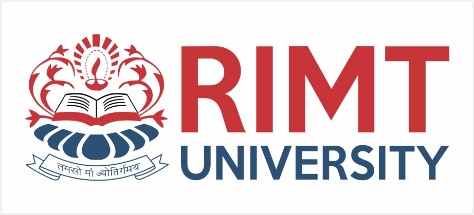 Several Instances of a Resource Type
Available:  A vector of length m indicates the number of available resources of each type.
Allocation:  An n x m matrix defines the number of resources of each type currently allocated to each process.
Request:  An n x m matrix indicates the current request  of each process.  If Request [i][j] = k, then process Pi is requesting k more instances of resource type.Rj.
education for life                              www.rimt.ac.in
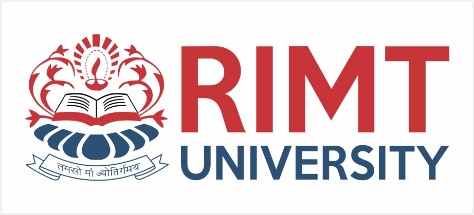 Recovery from Deadlock:  Process Termination
Abort all deadlocked processes
Abort one process at a time until the deadlock cycle is eliminated
In which order should we choose to abort?
Priority of the process
How long process has computed, and how much longer to completion
Resources the process has used
Resources process needs to complete
How many processes will need to be terminated
Is process interactive or batch?
education for life                              www.rimt.ac.in
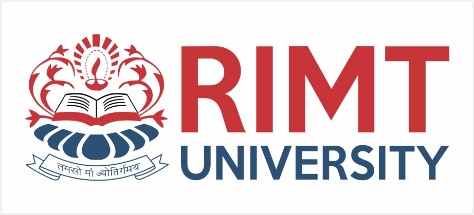 Recovery from Deadlock: Resource Preemption
Selecting a victim – minimize cost
Rollback – return to some safe state, restart process for that state
Starvation –  same process may always be picked as victim, include number of rollback in cost factor
education for life                              www.rimt.ac.in
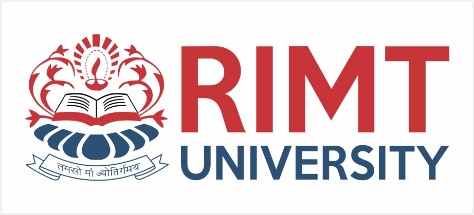 Summary
Methods for Handling Deadlocks
Deadlock Prevention
Deadlock Avoidance
Deadlock Detection 
Recovery from Deadlock
education for life                              www.rimt.ac.in
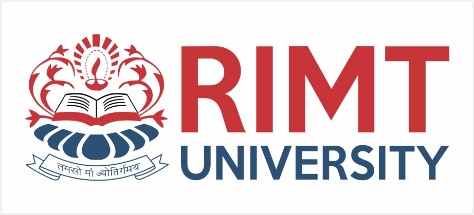 Topics To Be Next Covered
Background
Swapping 
Contiguous Memory Allocation
education for life                              www.rimt.ac.in
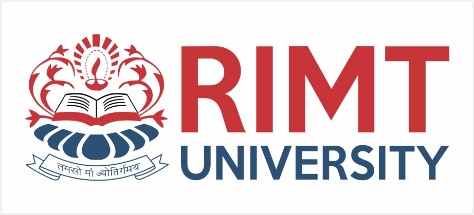 References
Silberschatz and Peter B. Calvin, “Operating System Concepts" Addison Wesley Publishing Company
 Dhamdhere, “Systems Programming & Operating Systems Tata McGraw Hill
education for life                              www.rimt.ac.in